بسم الله الرحمن الرحیم
گزارش جشنواره غذا
24مهر97
برگزاری جشنواره غذا با همکاری مدرسه شهید  ,فهمیده واهدای جوایز به نفرات برتر
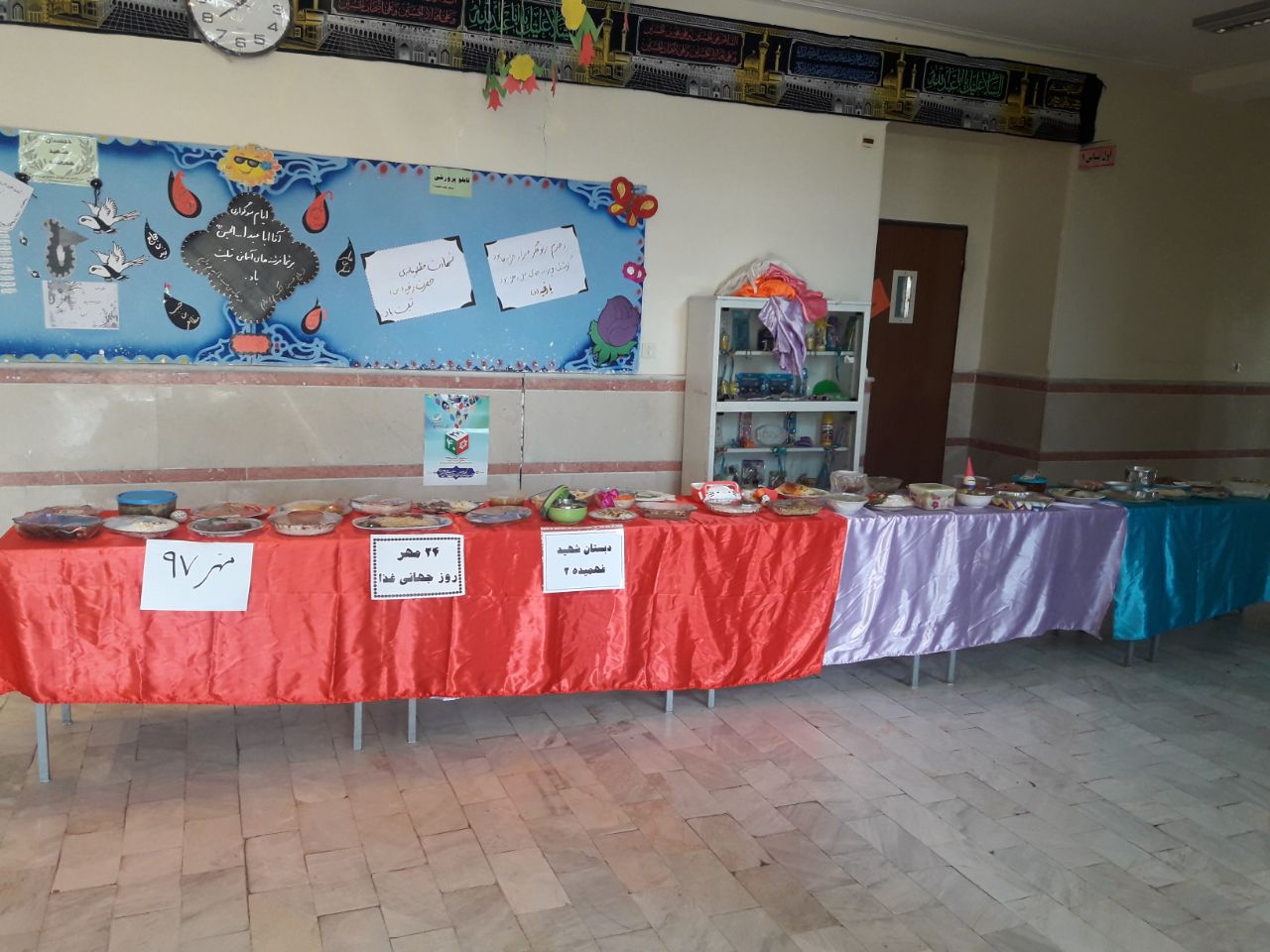 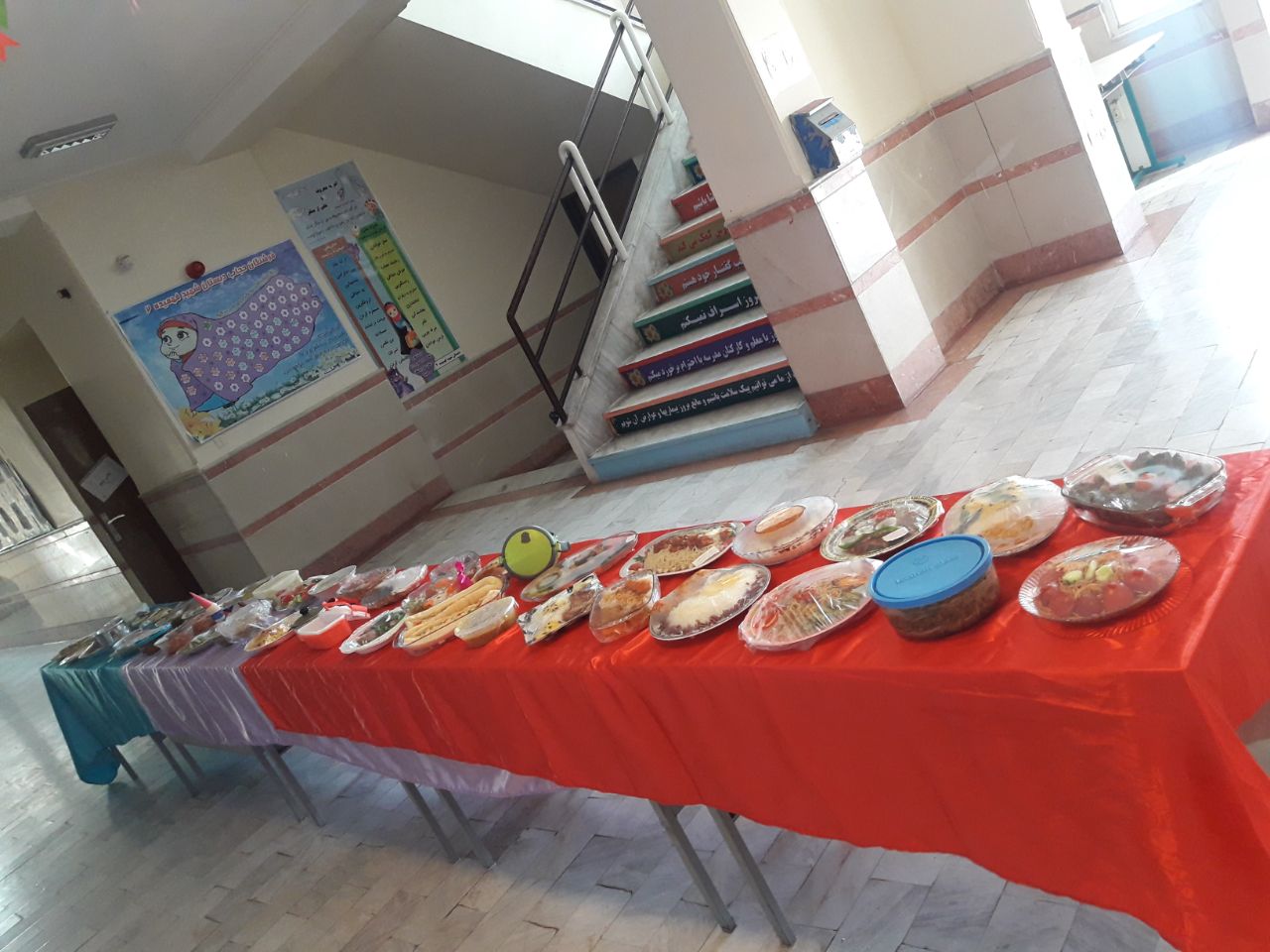 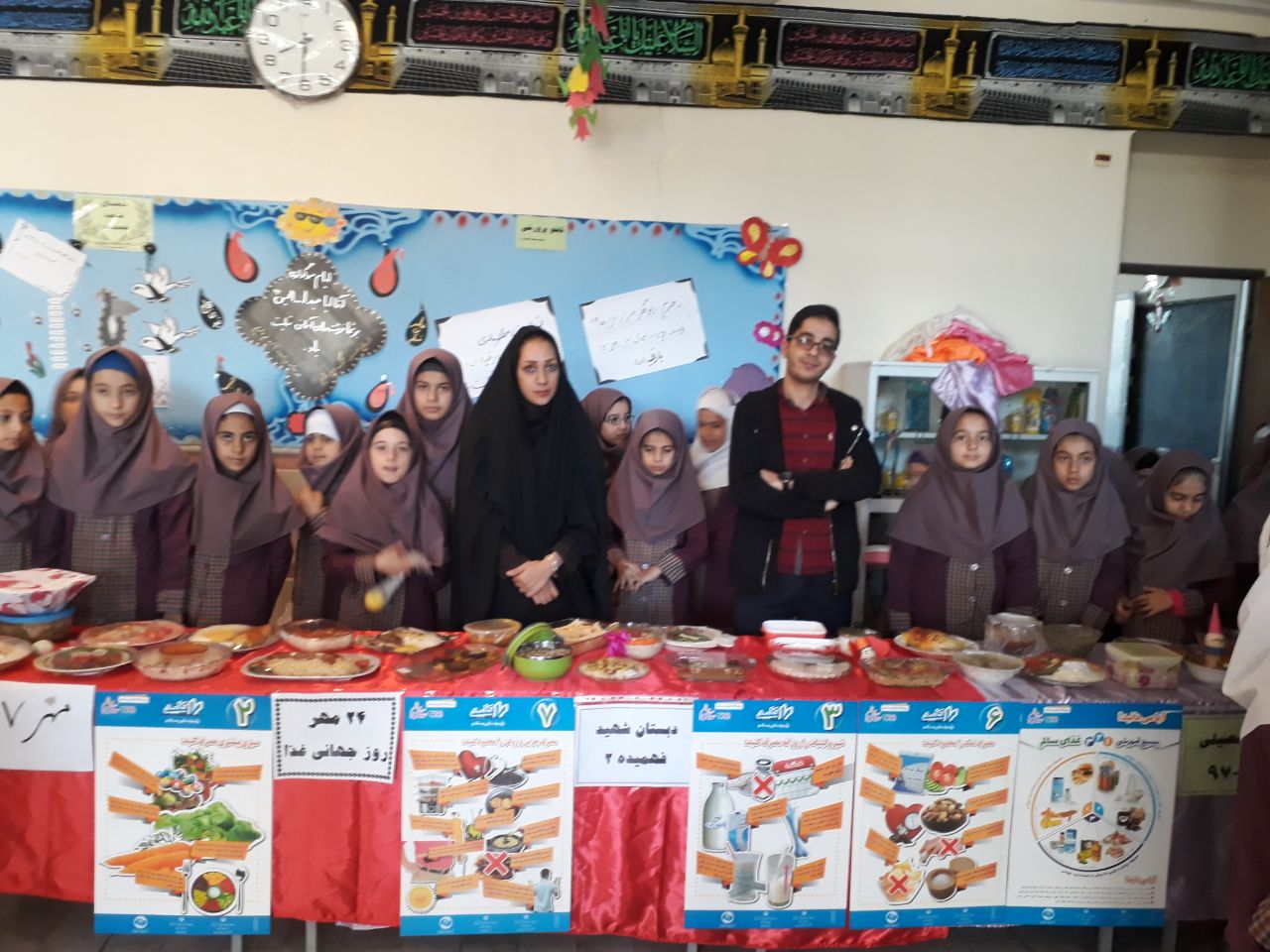 باتشکر
مرکز خدمات جامع سلامت خازنی